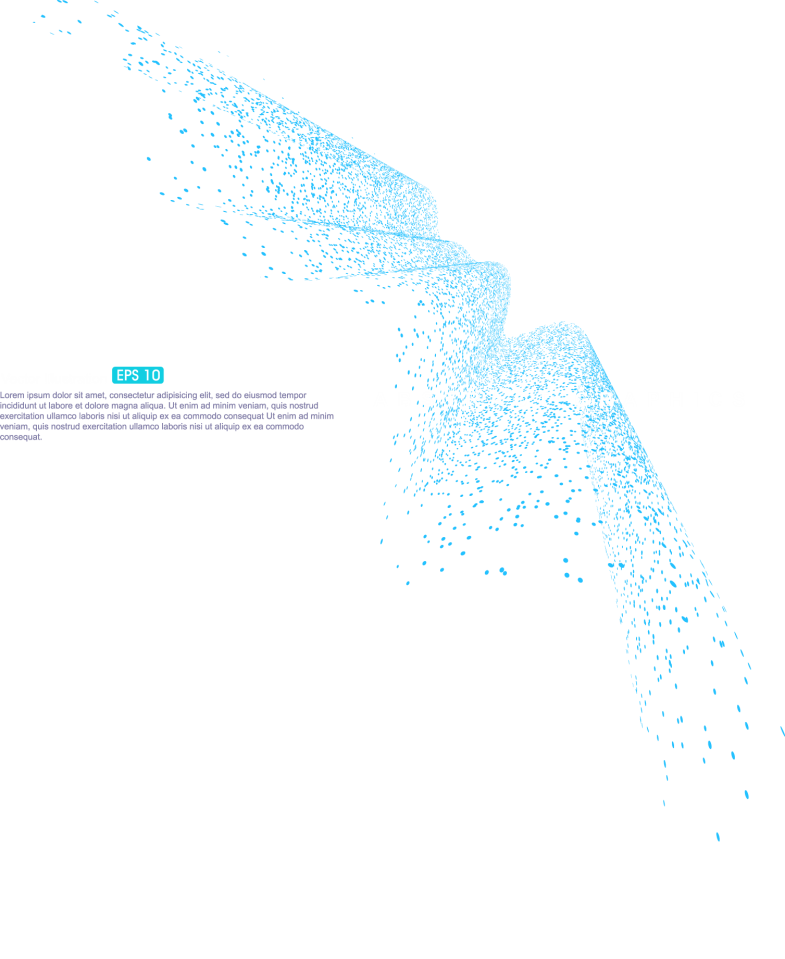 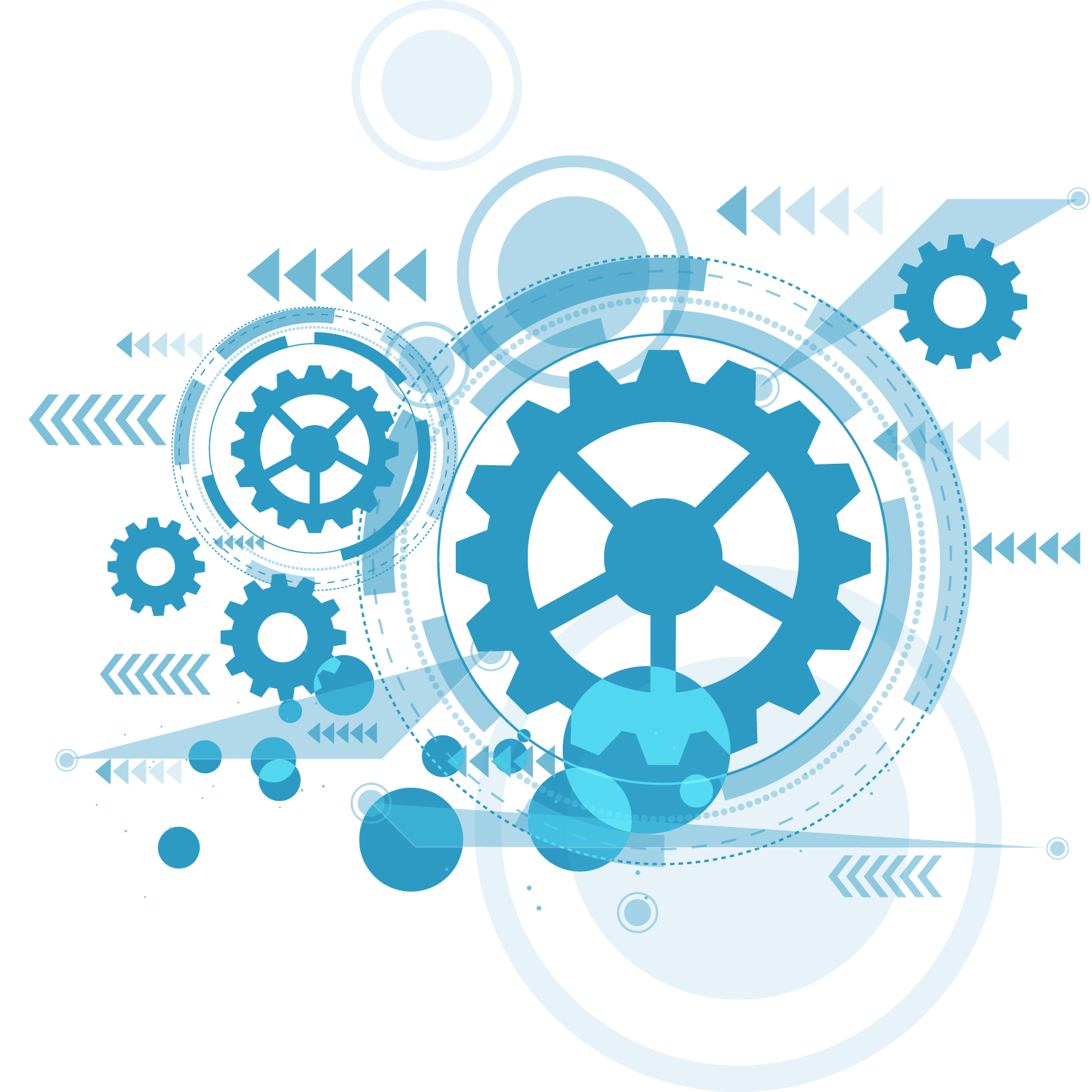 202X
机械行业PPT模板
Business report PPT template
汇报人 PPT818   时间 202X年08月
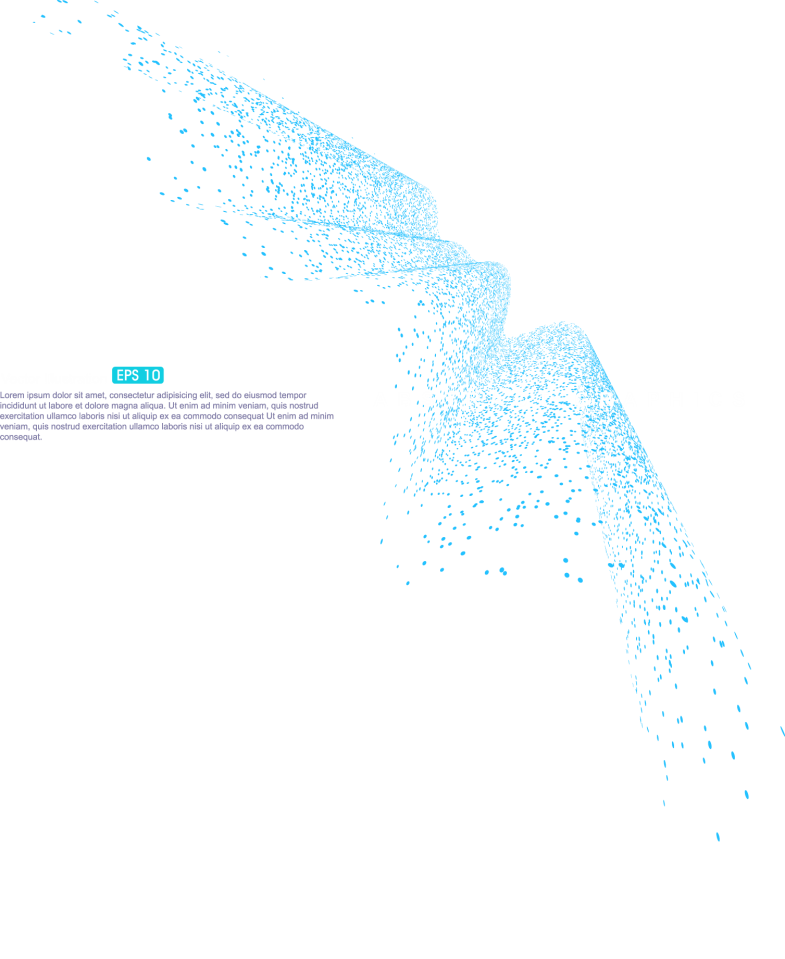 目录/content
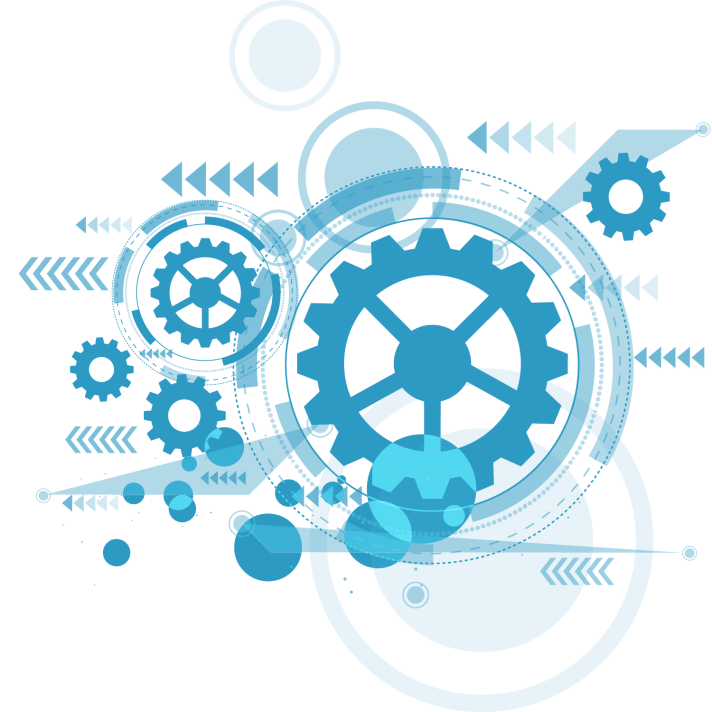 PART ONE
PART TWO
PART THREE
PART FOUR
这里是您的标题
这里是您的标题
这里是您的标题
这里是您的标题
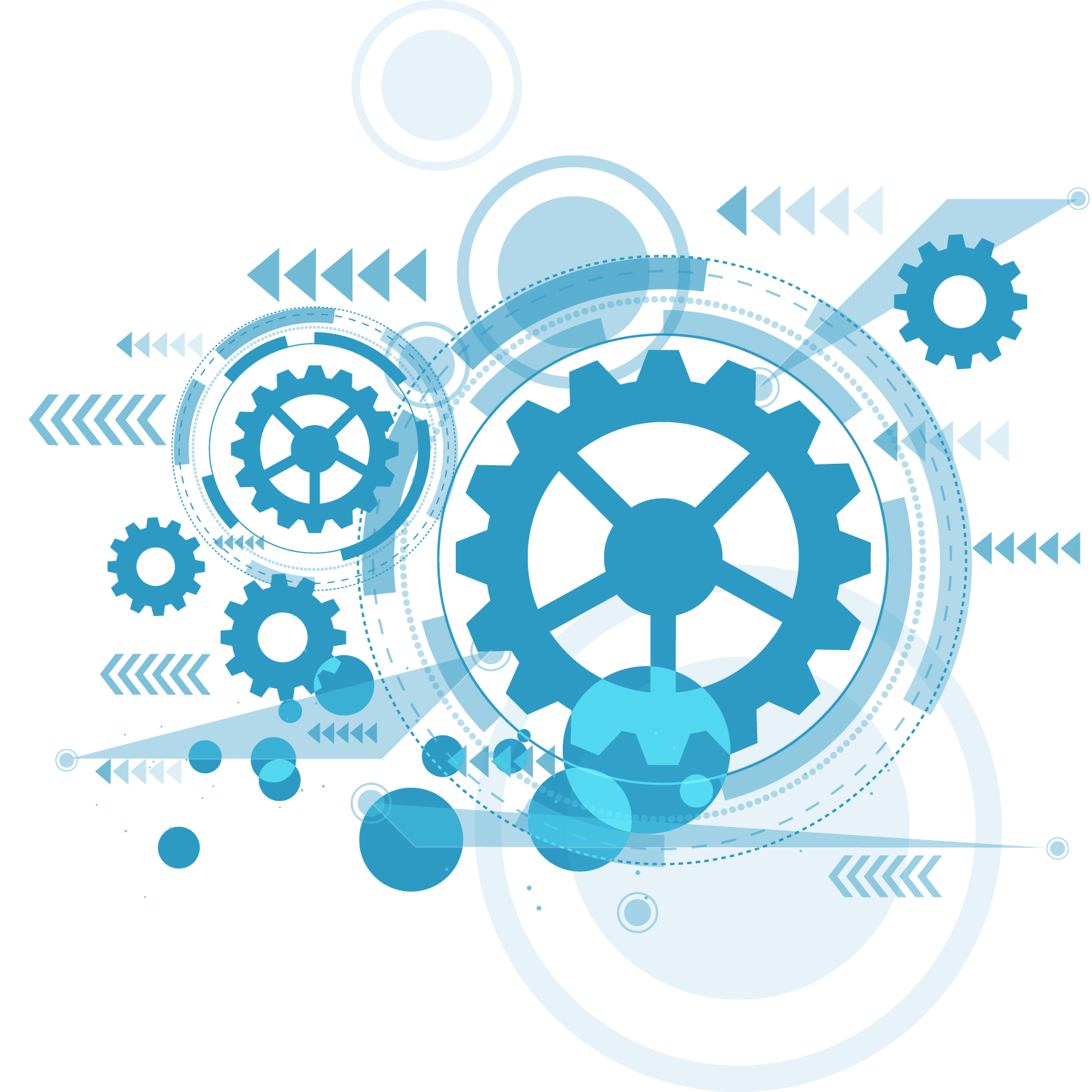 PART ONE
这里是您的标题
在这里添加小节标题
01
在这里添加小节标题
02
在这里添加小节标题
03
在这里添加小节标题
04
这里是您的标题
Add Title In Here
标题
1.
在此框中选择粘贴，并选择只保留文字。您的内容打在这后，在此框您的内容打在这里，或者通过复制您的文本后，
EXCLUSIVE 

Sed ut perspiciatis unde omnis iste natus error sit voluptatem accusantium doloremque laudantium, totam rem aperiam,.
标题
标题
2.
在此框中选择粘贴，并选择只保留文字。您的内容打在这后，在此框您的内容打在这里，或者通过复制您的文本后，
3.
在此框中选择粘贴，并选择只保留文字。您的内容打在这后，在此框您的内容打在这里，或者通过复制您的文本后，
标题
4.
在此框中选择粘贴，并选择只保留文字。您的内容打在这后，在此框您的内容打在这里，或者通过复制您的文本后，
这里是您的标题
Add Title In Here
更改标题
更改标题
更改标题
总结是应用写作的一种，是对已经做过的工作进行理性的思考
总结是应用写作的一种，是对已经做过的工作进行理性的思考
总结是应用写作的一种，是对已经做过的工作进行理性的思考
更改标题
更改标题
更改标题
总结是应用写作的一种，是对已经做过的工作进行理性的思考
总结是应用写作的一种，是对已经做过的工作进行理性的思考
总结是应用写作的一种，是对已经做过的工作进行理性的思考
这里是您的标题
Add Title In Here
标题
标题
单击此处可编辑内容
单击此处可编辑内容
标题
标题
单击此处可编辑内容
单击此处可编辑内容
作品内所有图片和文字仅供参考使用，所有带网格的形状是为了给图片占位的，具体替换的方法请参考文档底部的教程，文档不能解决您的所有问题，遇到不明白的问题，不要忘记有百度搜索哦，相信你一定能找到解决方法的。
这里是您的标题
Add Title In Here
总结是应用写作的一种，是对已经做过的工作进行理性的思考。
总结是应用写作的一种，是对已经做过的工作进行理性的思考。
总结是应用写作的一种，是对已经做过的工作进行理性的思考。
总结是应用写作的一种，是对已经做过的工作进行理性的思考。
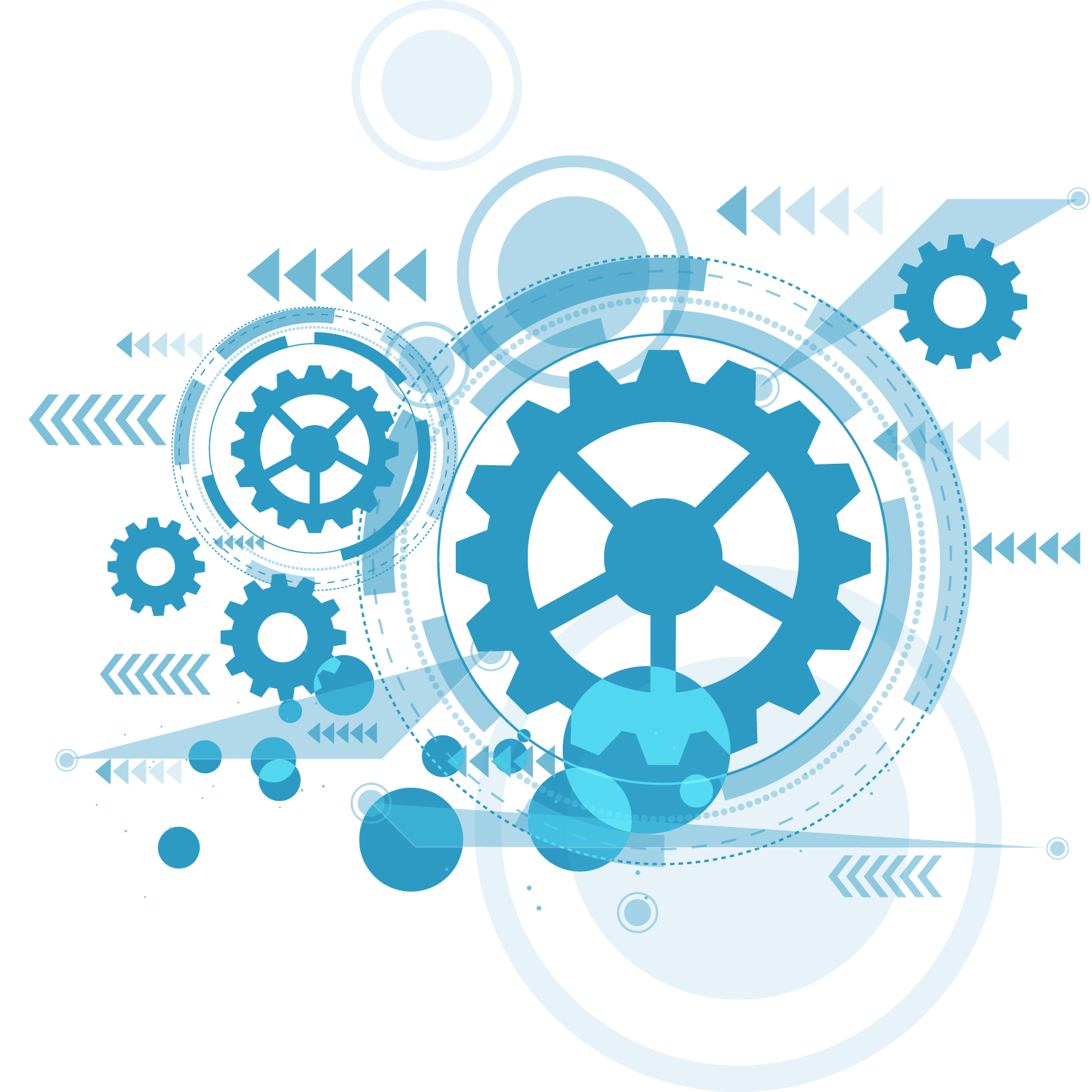 PART TWO
这里是您的标题
在这里添加小节标题
01
在这里添加小节标题
02
在这里添加小节标题
03
在这里添加小节标题
04
这里是您的标题
Add Title In Here
总结是应用写作的一种，是对已经做过的工作进行理性的思考
总结是应用写作的一种，是对已经做过的工作进行理性的思考
总结是应用写作的一种，是对已经做过的工作进行理性的思考
这里是您的标题
Add Title In Here
以年终总结、半年总结和季度总结最为常见和多用。就其内容而言，工作总结就是把一个时间段的工作进行一次全面系统的总检查、总评价、总分析、总研究，并分析成绩的不足，从而得出引以为戒的经验。总结是应用写作的一种，是对已经做过的工作进行理性的思考。
总结是应用写作的一种，是对已经做过的工作进行理性的思考
总结是应用写作的一种，是对已经做过的工作进行理性的思考
总结是应用写作的一种，是对已经做过的工作进行理性的思考
这里是您的标题
Add Title In Here
标题文本预设
标题文本预设
此部分内容作为文字排版占位显示
（建议使用主题字体）
此部分内容作为文字排版占位显示
（建议使用主题字体）
关键词
标题文本预设
标题文本预设
此部分内容作为文字排版占位显示
（建议使用主题字体）
此部分内容作为文字排版占位显示
（建议使用主题字体）
关键词
关键词
标题文本预设
标题文本预设
此部分内容作为文字排版占位显示（建议使用主题字体）。
此部分内容作为文字排版占位显示（建议使用主题字体）。
这里是您的标题
Add Title In Here
更改标题
更改标题
总结是应用写作的一种，是对已经做过的工作进行理性的思考年终总结、半年总结和季度总结最为常见和多用
总结是应用写作的一种，是对已经做过的工作进行理性的思考年终总结、半年总结和季度总结最为常见和多用
更改标题
更改标题
总结是应用写作的一种，是对已经做过的工作进行理性的思考年终总结、半年总结和季度总结最为常见和多用
总结是应用写作的一种，是对已经做过的工作进行理性的思考年终总结、半年总结和季度总结最为常见和多用
更改标题
更改标题
更改标题
总结是应用写作的一种，是对已经做过的工作进行理性的思考年终总结、半年总结和季度总结最为常见和多用
总结是应用写作的一种，是对已经做过的工作进行理性的思考年终总结、半年总结和季度总结最为常见和多用
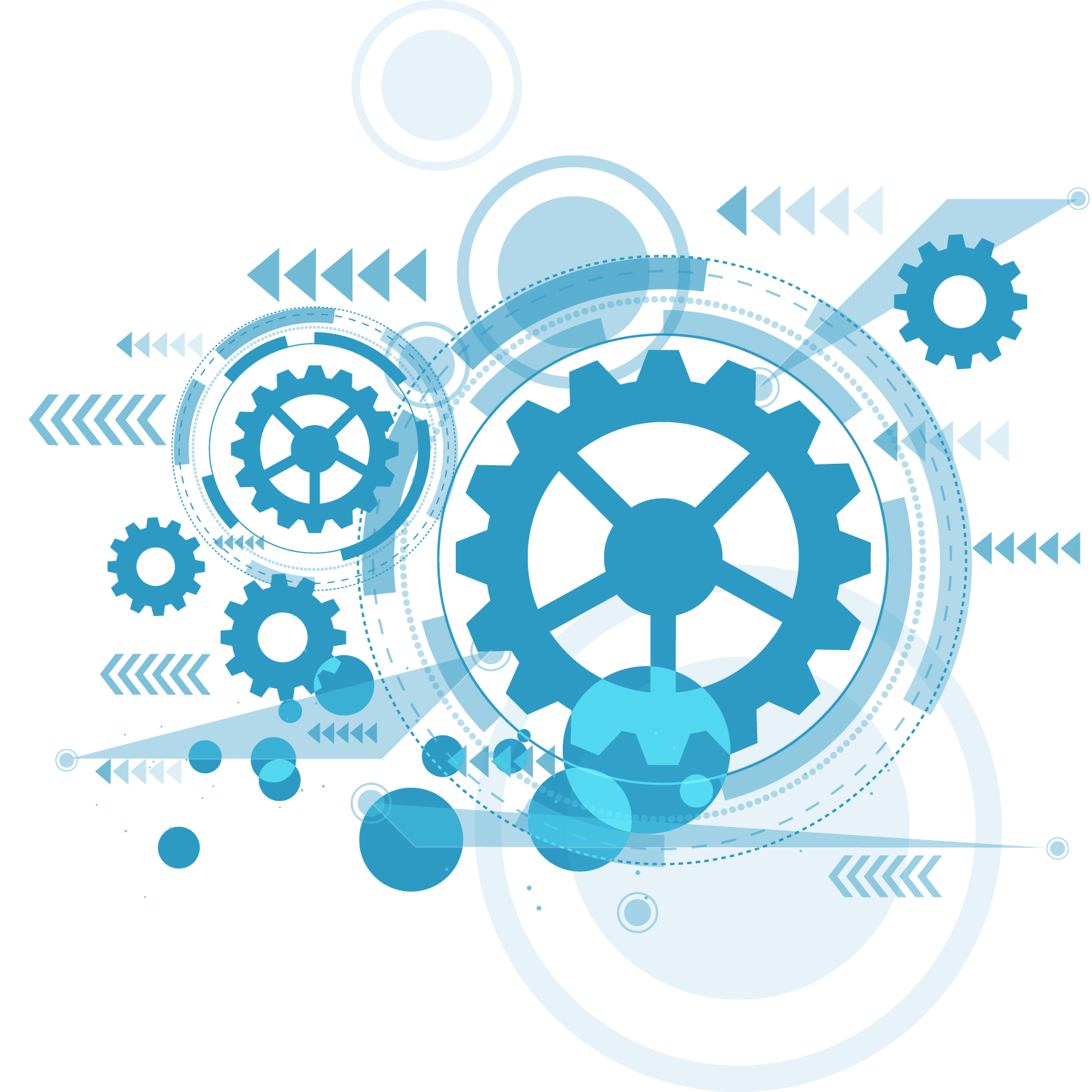 PART THREE
这里是您的标题
在这里添加小节标题
01
在这里添加小节标题
02
在这里添加小节标题
03
在这里添加小节标题
04
这里是您的标题
Add Title In Here
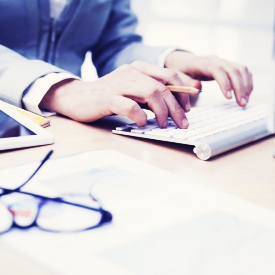 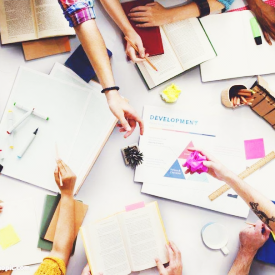 当今市场情况分析
当今市场情况分析
当今市场情况分析
当今市场情况分析
用户可以在投影仪或者计算机上进行演示也可以将演示文稿打印出来制作成胶片以便应用到更广泛的领域中
用户可以在投影仪或者计算机上进行演示也可以将演示文稿打印出来制作成胶片以便应用到更广泛的领域中
用户可以在投影仪或者计算机上进行演示也可以将演示文稿打印出来制作成胶片以便应用到更广泛的领域中
用户可以在投影仪或者计算机上进行演示也可以将演示文稿打印出来制作成胶片以便应用到更广泛的领域中
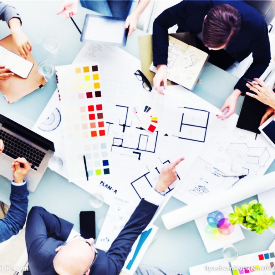 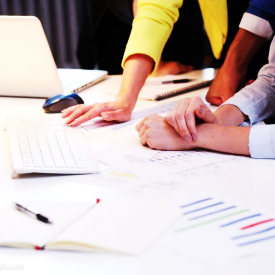 这里是您的标题
Add Title In Here
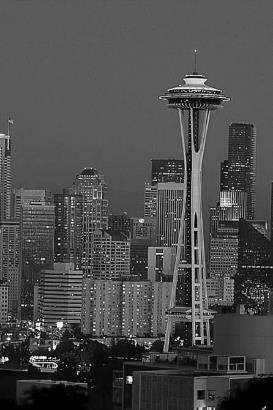 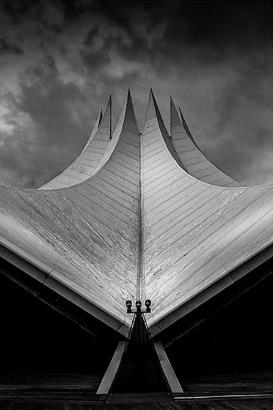 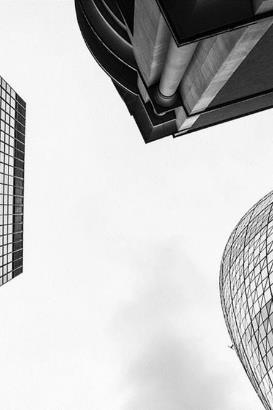 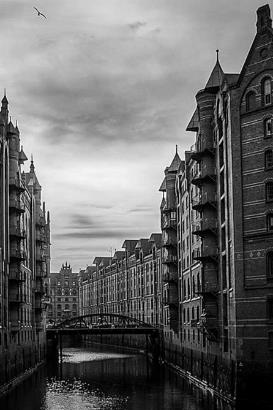 总结是应用写作的一种，是对已经做过的工作进行理性的思考年终总结、半年总结和季度总结最为常见
总结是应用写作的一种，是对已经做过的工作进行理性的思考年终总结、半年总结和季度总结最为常见
总结是应用写作的一种，是对已经做过的工作进行理性的思考年终总结、半年总结和季度总结最为常见
总结是应用写作的一种，是对已经做过的工作进行理性的思考年终总结、半年总结和季度总结最为常见
这里是您的标题
Add Title In Here
以年终总结、半年总结和季度总结最为常见和多用。就其内容而言，工作总结就是把一个时间段的工作进行一次全面系统的总检查、总评价、总分析、总研究，并分析成绩的不足，从而得出引以为戒的经验。总结是应用写作的一种，是对已经做过的工作进行理性的思考。
4012
3028
2938
3128
2865
1067
2657
更改标题
更改标题
更改标题
更改标题
更改标题
更改标题
更改标题
这里是您的标题
Add Title In Here
用户可以在投影仪或者计算机上进行演示也可以将演示文稿打印出来制作成胶片
用户可以在投影仪或者计算机上进行演示也可以将演示文稿打印出来制作成胶片
团结合作
创新精神
实施决策
用户可以在投影仪或者计算机上进行演示也可以将演示文稿打印出来制作成胶片
这里是您的标题
Add Title In Here
98%
85%
90%
总结是应用写作的一种，是对已经做过的工作进行理性的思考
总结是应用写作的一种，是对已经做过的工作进行理性的思考
总结是应用写作的一种，是对已经做过的工作进行理性的思考
更改标题
更改标题
更改标题
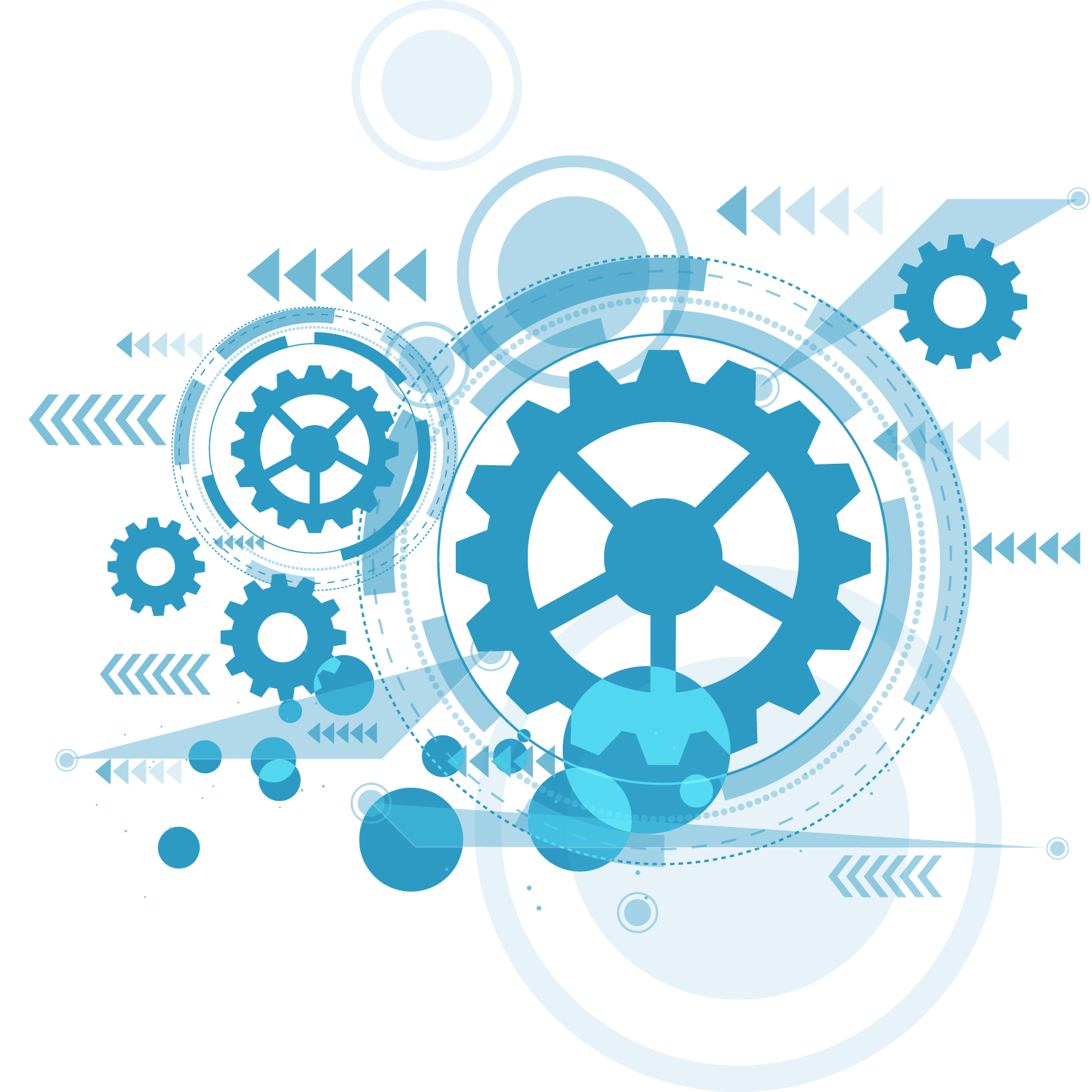 PART FOUR
这里是您的标题
在这里添加小节标题
01
在这里添加小节标题
02
在这里添加小节标题
03
在这里添加小节标题
04
这里是您的标题
Add Title In Here
新市场
新项目
新思路
新机遇
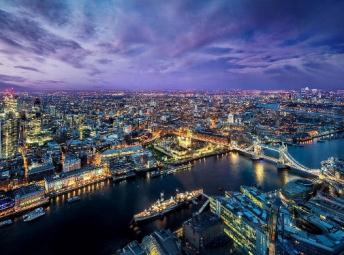 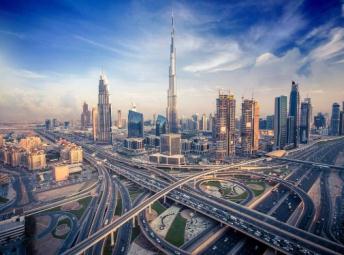 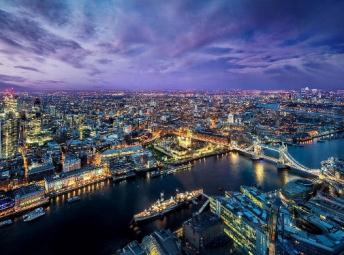 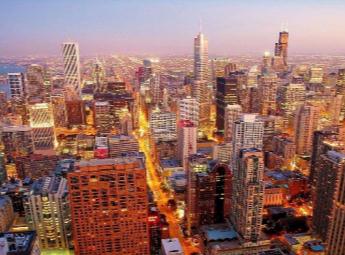 标题文字添加
用户可以在投影仪或者计算机上进行演示用户可以在投影仪或者计算机上进行演示也可以将演示文稿打印出来制作成胶片以便应用到更广泛的领域中也可以将演示文稿打印出来制作成胶片以便应用到更广泛的领域中
这里是您的标题
Add Title In Here
以年终总结、半年总结和季度总结最为常见和多用。就其内容而言，工作总结就是把一个时间段的工作进行一次全面系统的总检查、总评价、总分析、总研究，并分析成绩的不足，从而得出引以为戒的经验。
这里是您的标题
Add Title In Here
数据名称
数据名称
数据名称
数据名称
数据名称
数据名称
数据名称
数据名称
以年终总结、半年总结和季度总结最为常见和多用。就其内容而言，工作总结就是把一个时间段的工作进行一次全面系统的总检查、总评价、总分析、总研究，并分析成绩的不足，从而得出引以为戒的经验。总结是应用写作的一种，是对已经做过的工作进行理性的思考。
这里是您的标题
Add Title In Here
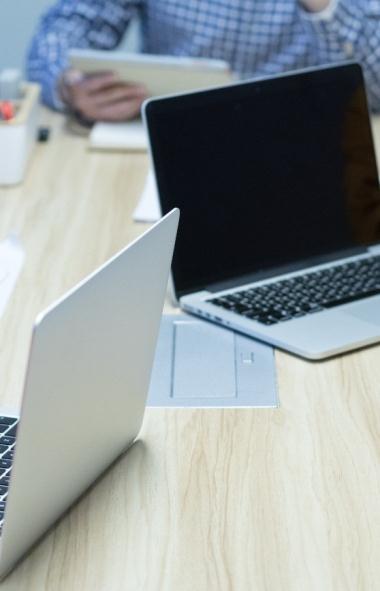 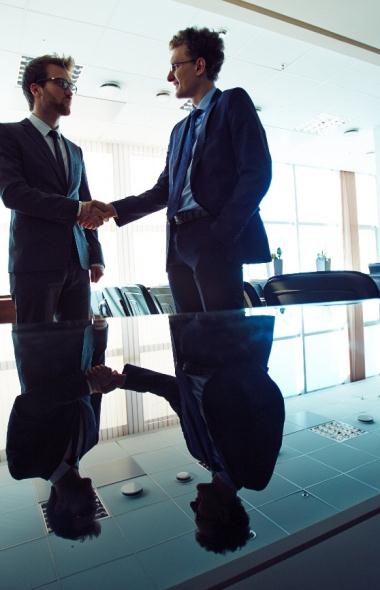 用户可以在投影仪或者计算机上进行演示也可以将演示文稿打印出来制作成胶片
用户可以在投影仪或者计算机上进行演示也可以将演示文稿打印出来制作成胶片
用户可以在投影仪或者计算机上进行演示也可以将演示文稿打印出来制作成胶片
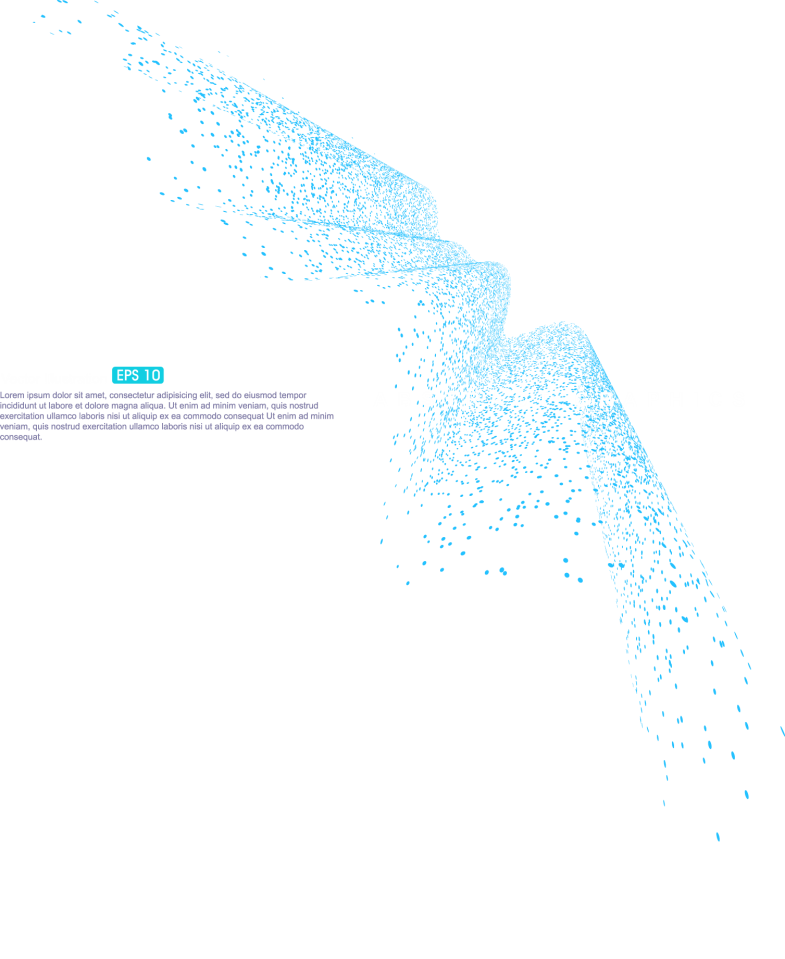 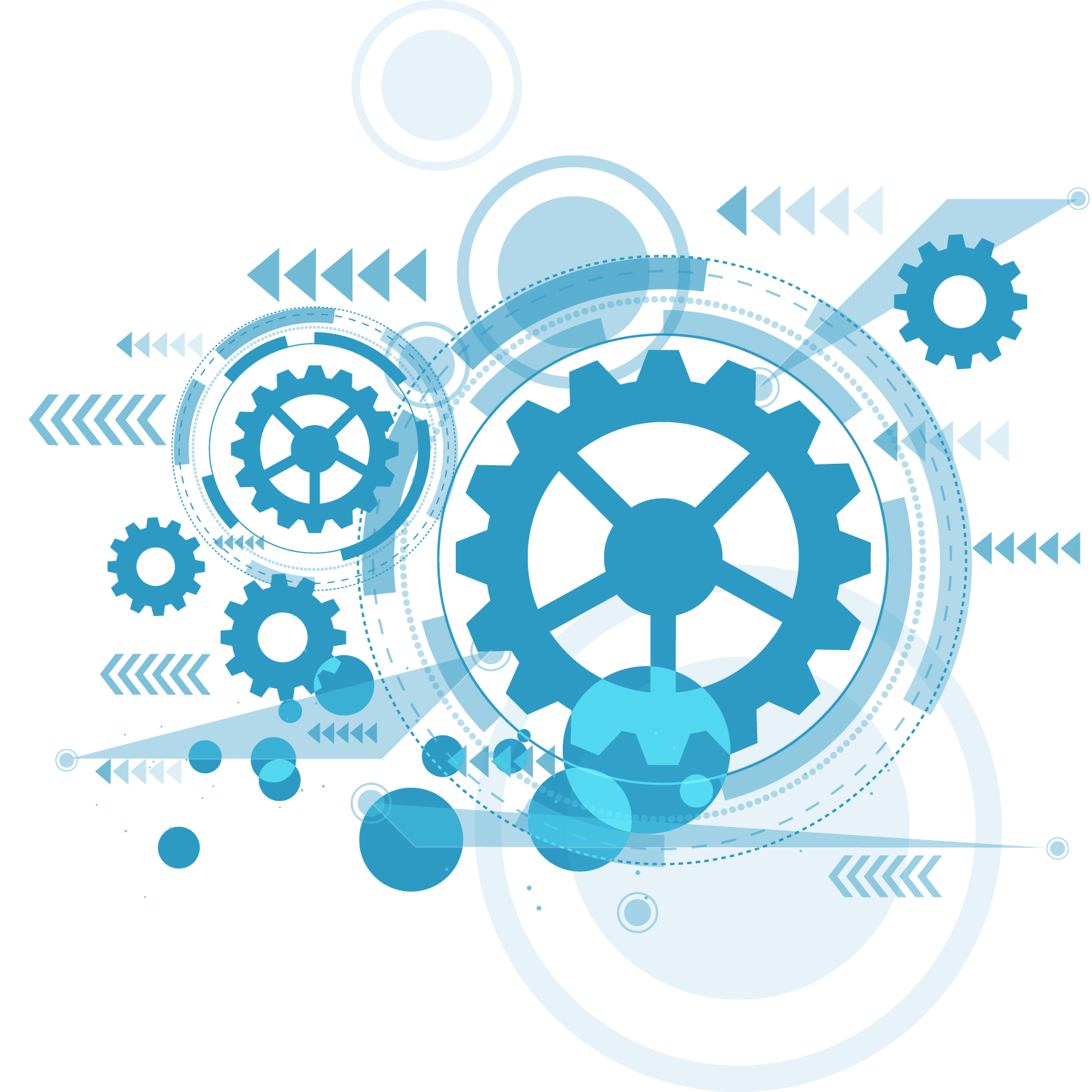 202X
感谢您观看!
Business report PPT template